{Insert company logo here}
Simple Reverse Purchase Product
Presented by: {Name}
 Phone: {Phone}
{Email}
Overview:
What is the Reverse Purchase Product?
*Must continue to pay taxes, insurance & live in the home as primary residence!
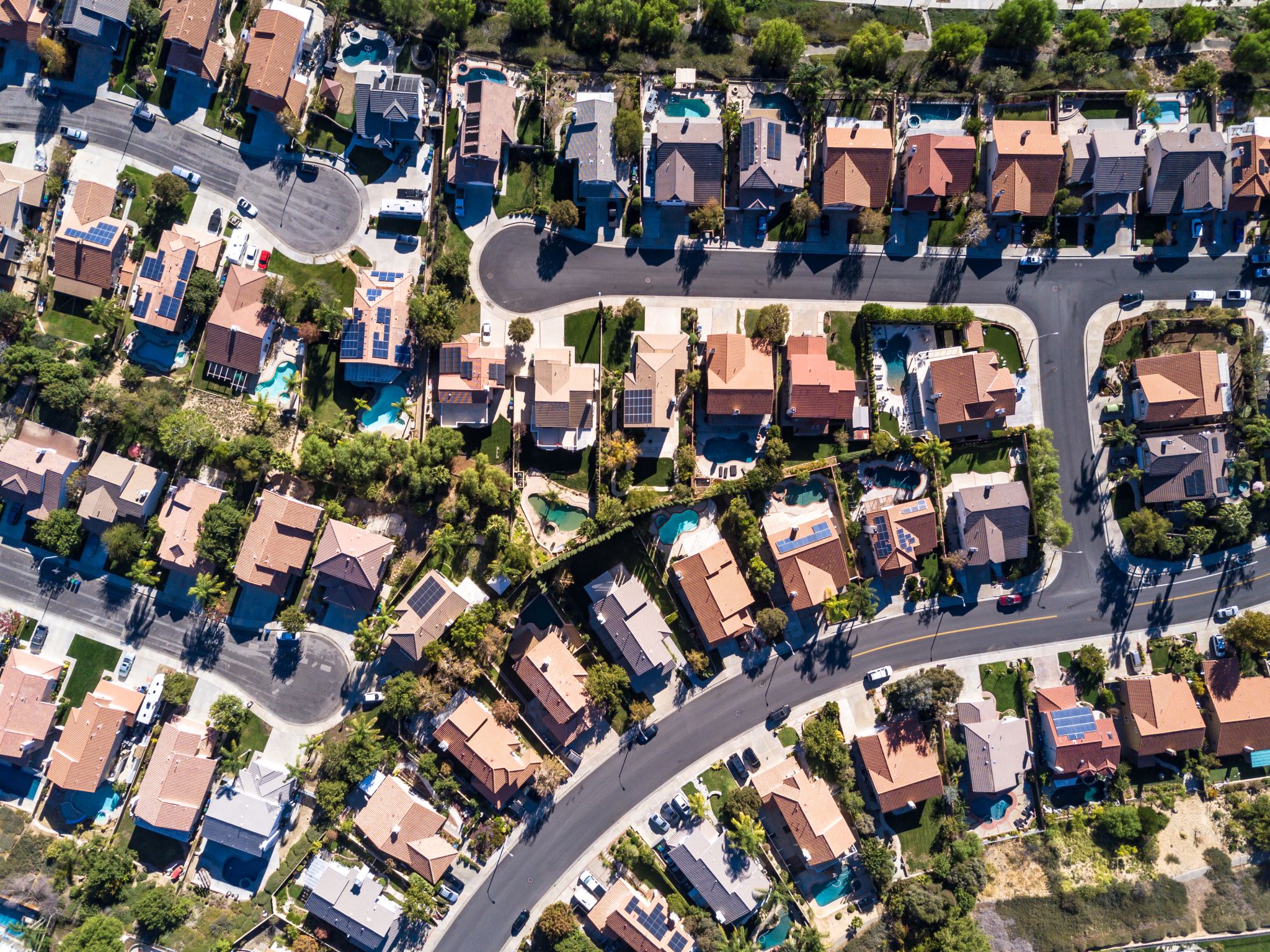 Reverse for Purchase – Real Life Example:
Bob & Kelly, both age 70, are looking to move closer to their grandkids in a single story home with less upkeep.
They will be selling the large home they raised their family in and will net $300,000 from the sale
Retired and on fixed income, they don’t want a new mortgage, so they are looking to pay all cash for a $300,000 home or less
Their options:
Find a Home for $300,000 or less:
Pay All Cash
Use a Reverse Mortgage to preserve some cash
Can’t find a home for $300,000 or less
Take out a traditional mortgage with a regular monthly payment
Use a reverse mortgage to increase purchasing power to buy a new home
Reverse for Purchase – Real Life Example:
Find a home they like for $300,000:
Option 1: Use all of the $300,000 from the sale of previous home 
Option 2: Preserve Some Cash with a Reverse for Purchase:
Combine $115,000 from a reverse mortgage with $185,000 cash from the sale of home
Benefit to borrower:
Still purchase the home with NO mortgage payment, just pay taxes and insurance
BUT NOW, have $115,000 cash in the bank to use in retirement

*Used the reverse mortgage to Preserve Cash of $115,000 for use in retirement AND still bought the home with NO required monthly mortgage payment
Reverse for Purchase – Real Life Example:
Can’t find a home they like for $300,000:
Option 1: Purchase a home they don’t really want or like (settle for something less!) 
Option 2: Apply for a traditional loan and take on a new monthly mortgage payment (not what they want to do in retirement!)
Option 3: Use a Reverse Mortgage to increase their Purchasing Power
Combine $200,000 from a reverse mortgage with $300,000 cash from the sale of home to purchase a home up to $500,000 in value
Benefit to borrower:
Still purchase the home with NO mortgage payment, just pay taxes and insurance (like you always would)
BUT NOW, use the reverse mortgage to increase their purchasing power and buy MORE HOME than they could afford with just cash!

*Used the reverse mortgage to INCREASE PURCHASING POWER and BUY MORE HOME than they could afford with just their cash AND still have NO required monthly mortgage payment
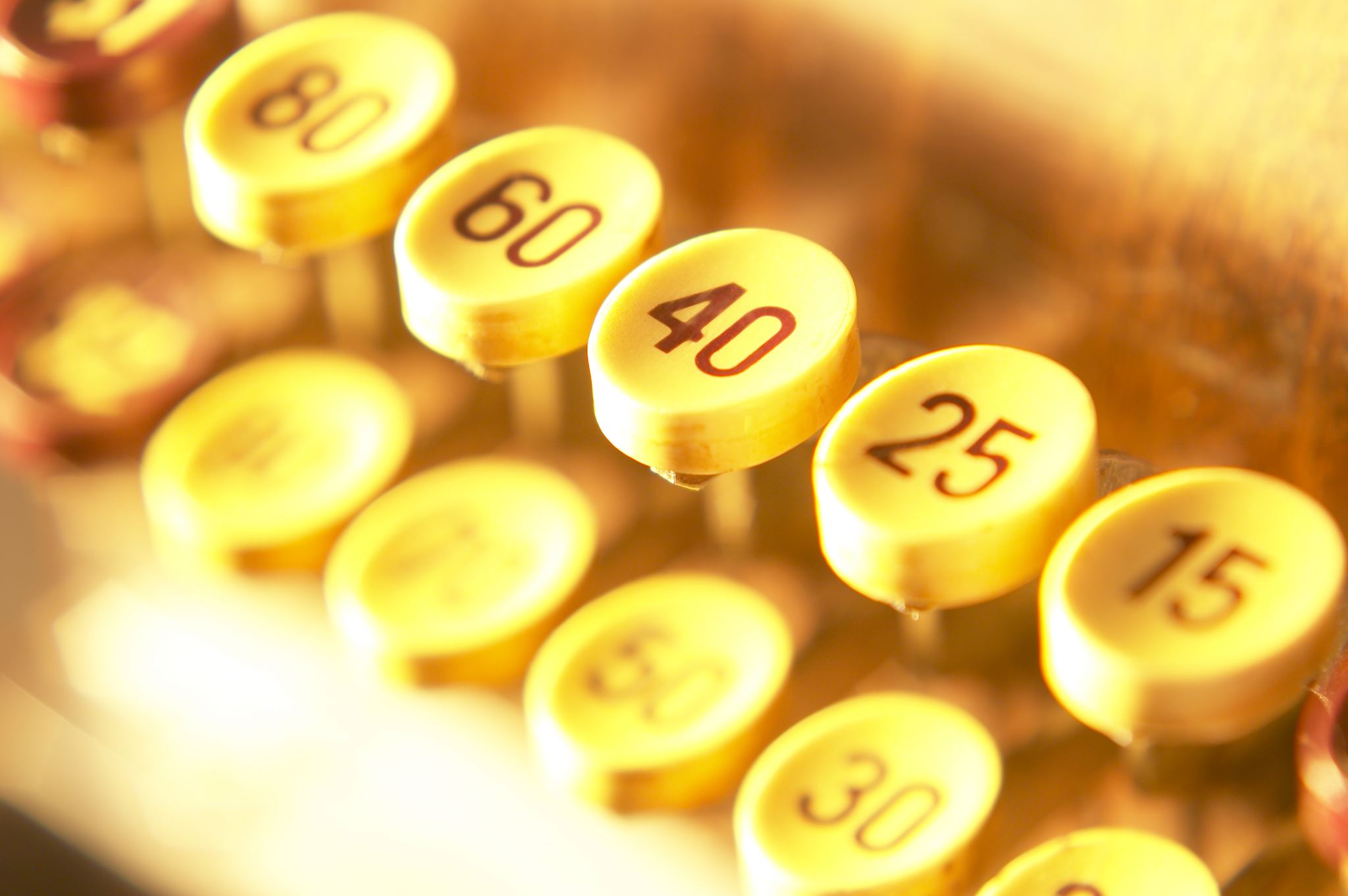 How does the Reverse for Purchase work?
All borrowers must be age 62 or older
Reverse mortgage is just a loan! Borrower has full ownership of the property (borrower stays on deed). Reverse mortgage is a 1st lien loan
Benefit amount based on Age, Home Value & Current Interest Rates
No minimum credit score, but must have sufficient income to pay Taxes & Insurance 
Must pay Property Taxes, Homeowners Insurance & Maintain the Home
Loan becomes due and payable upon maturity event:
Sale of the Home, Last Borrower Passes Away or Last Borrower Permanently Leaves the Home (12 consecutive months of non-residence)
There are protections for under age 62 spouses (Non-Borrowing Spouses)
All Borrowers are required to go through mandatory FHA Counseling Session
Reverse mortgage is a Non-Recourse loan (house is only asset that can be used to pay off debt)!
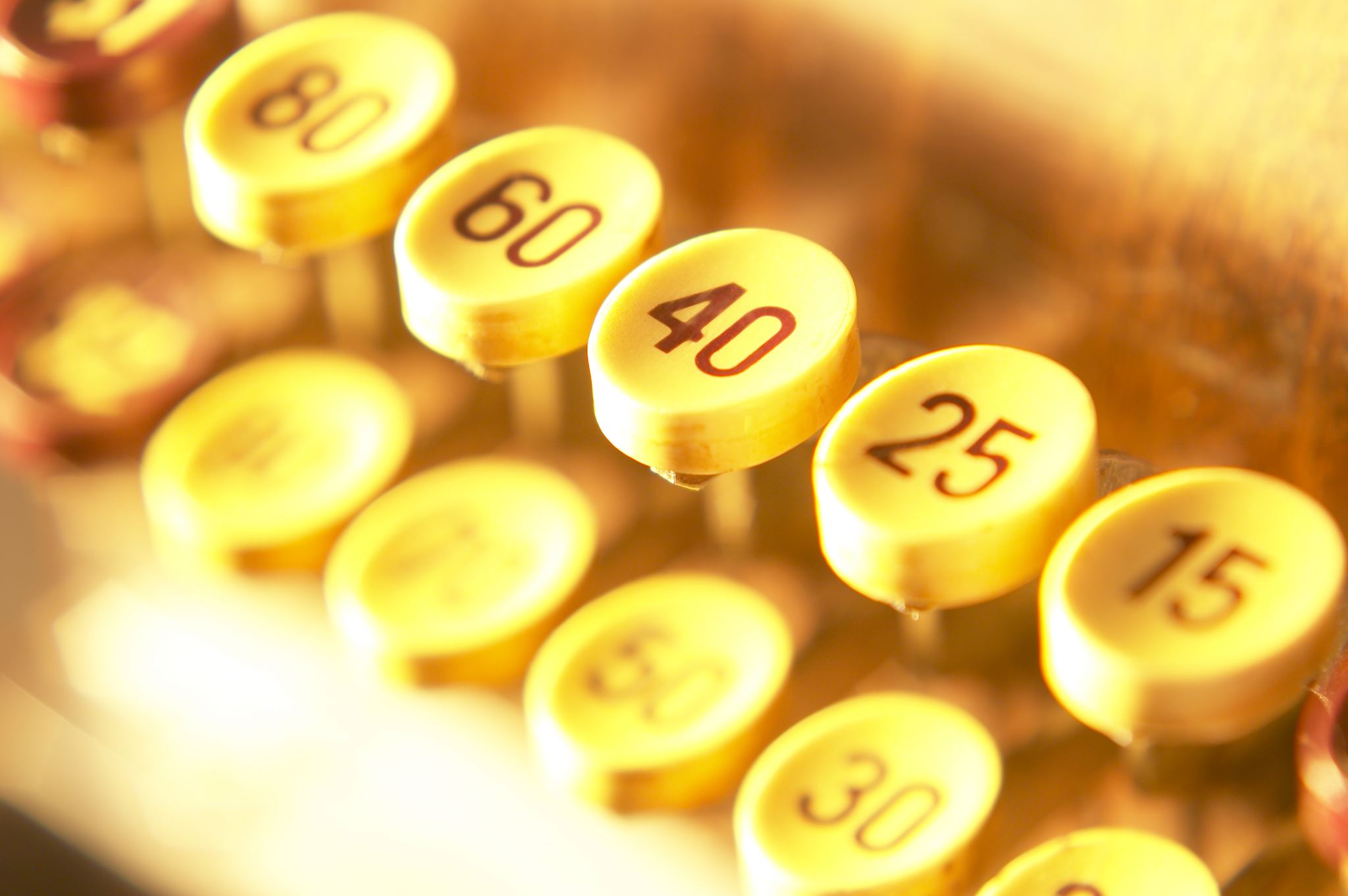 How does the Reverse for Purchase work, cont…?
Eligibility & Underwriting Questions:
This is an FHA loan
Property Types:  SFR, Multi-Unit (2-4 units), Townhome, FHA Condo 
Gift Funds can be used for the downpayment
NO minimum credit score or income requirements
Credit is reviewed for willingness to repay & income must pass residual income requirements
Tax & Insurance escrows not required, but may be mandated based on credit 
Homes can be purchased using a Trust
Standard FHA Purchase Contract required (FHA Amendatory Clause & Real Estate Cert)
Seller/Builder Concessions ARE permitted up to 6% of the sales price
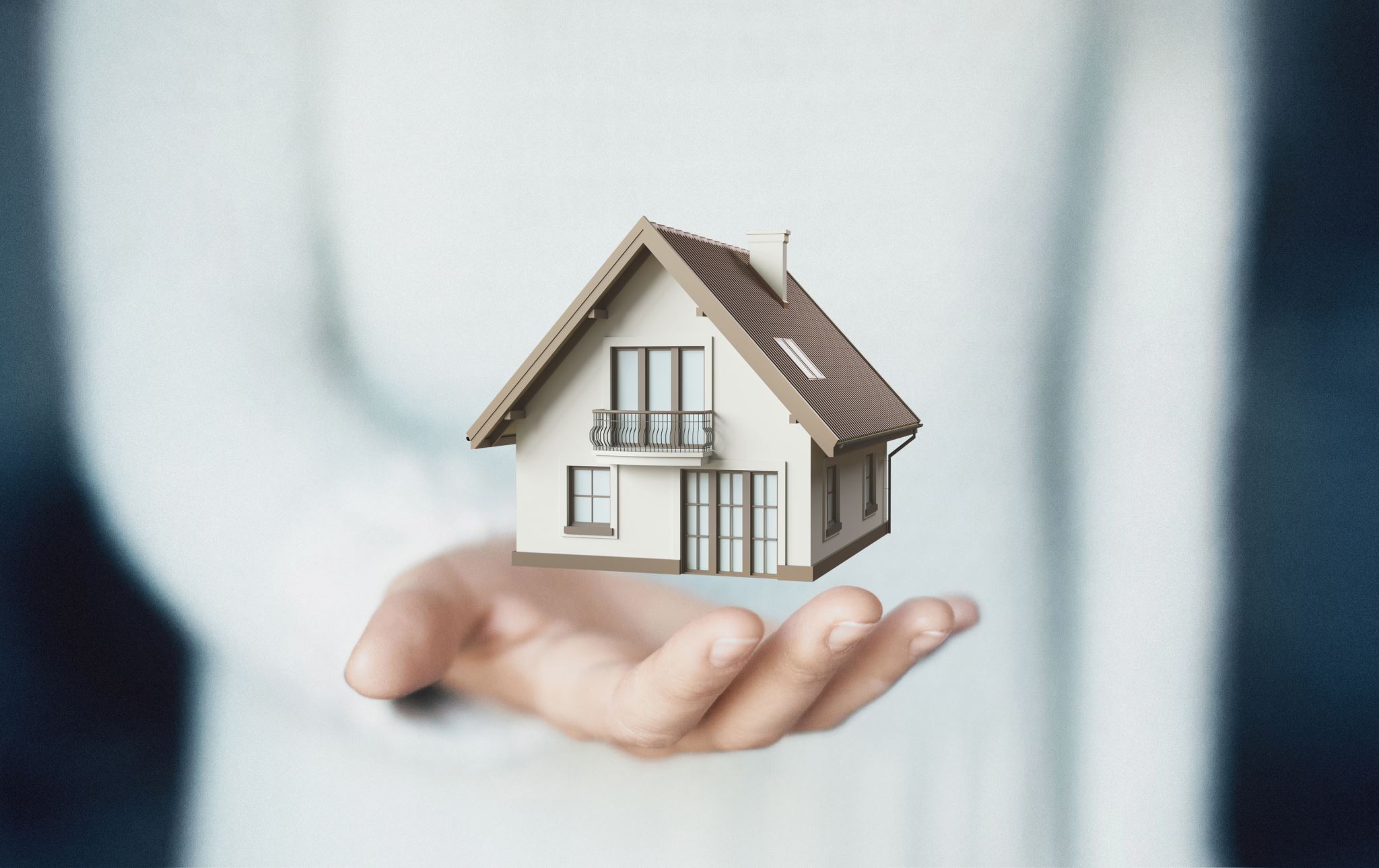 Benefits of Reverse for Purchase for Realtors?
Increased listings: by showing seniors “how and why” they can/should sell their house AND “down-size” or “right-size” now
More Sales: more listings means more sales, one for the house listed and one for the next house being purchased
Leveraged buying power: 50% or less down equals higher purchase prices than 100% down option.
Increased Listings, More Sales, & Leveraged buying power!!! = BOOM!!
Benefits of Reverse for Purchase for the borrower?
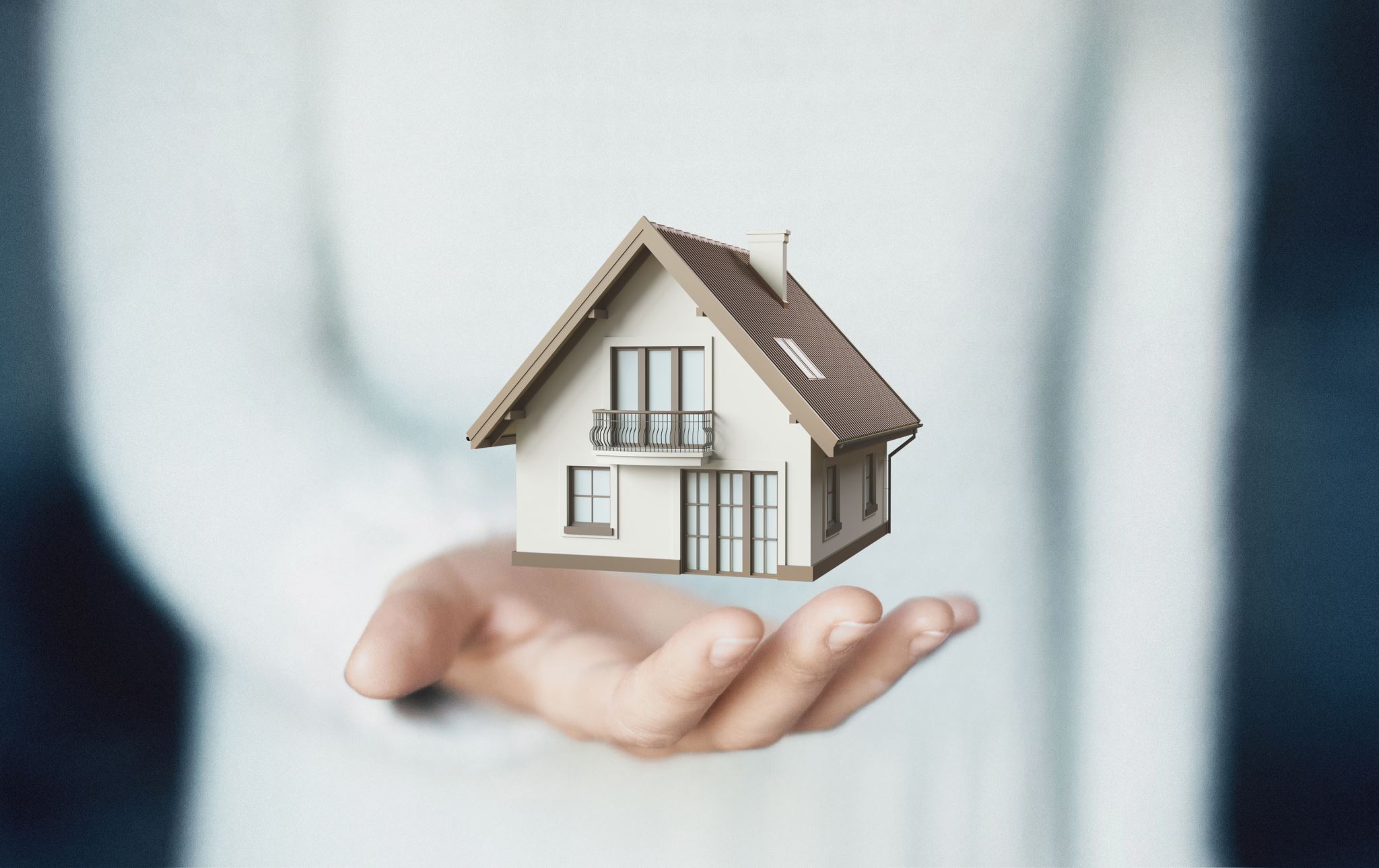 Who’s a candidate?
Homebuyers, age 62+ that are looking to:
Right-size to a smaller home or lower maintenance home
Buy a home closer to family or friends
Lower their cost of living in retirement by eliminating monthly mortgage payments
Enjoy care-free living in a 55+ senior housing community
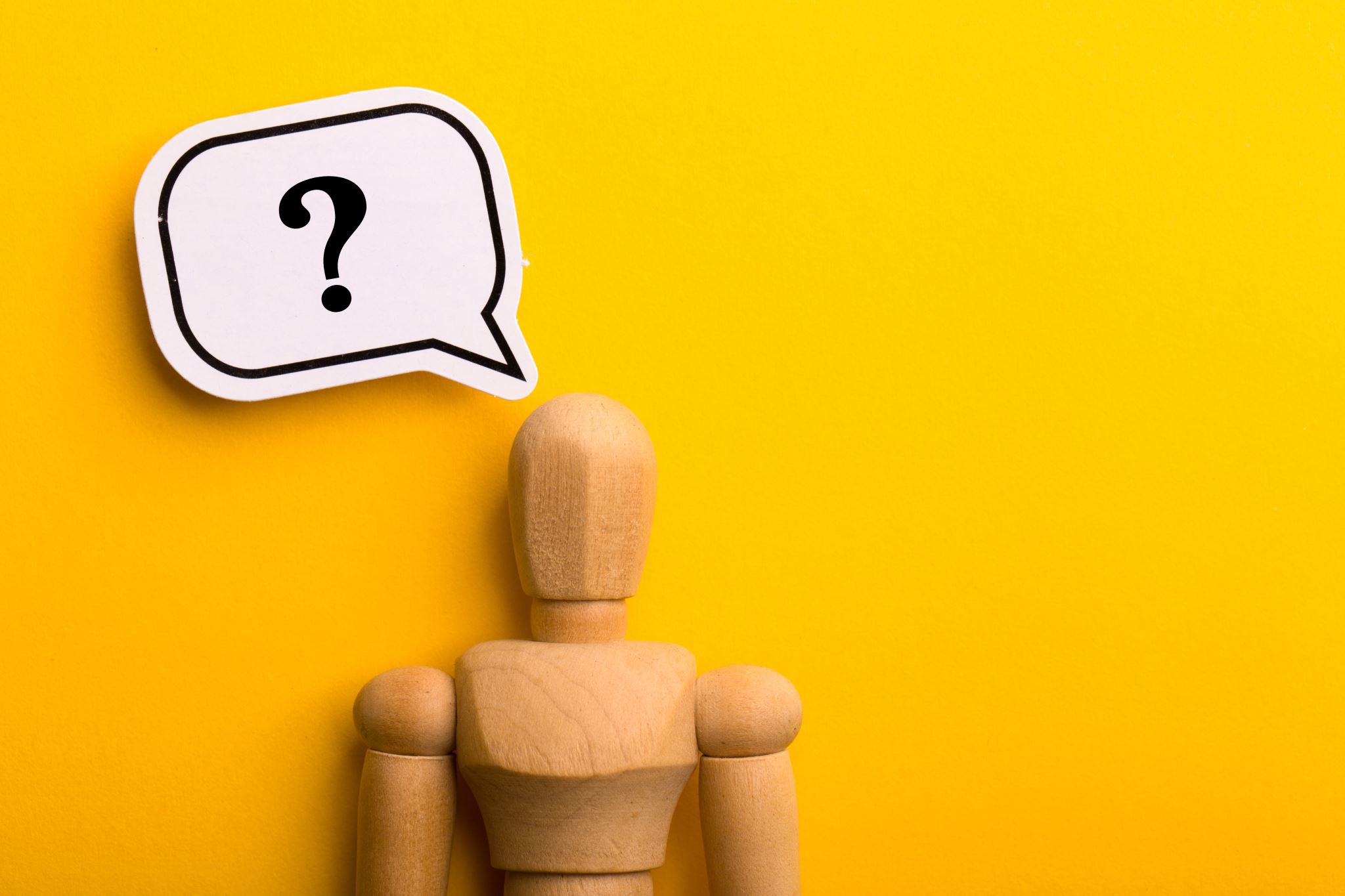 Any Questions???
Who to call?
{name}
{NMLS #}
{title}
{company name}
Phone:  {phone}
Email:  {email}
{Insert company logo here}
{any required disclosure info}